Занятие-импровизация                              «Со спортом дружить – здоровым быть!»
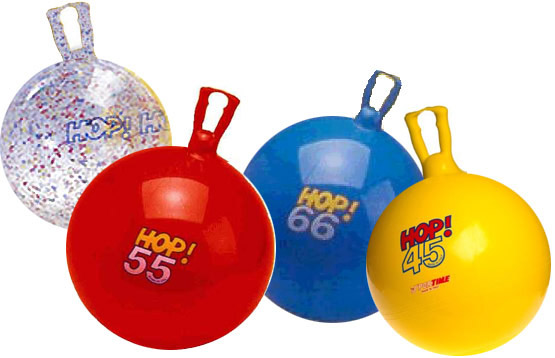 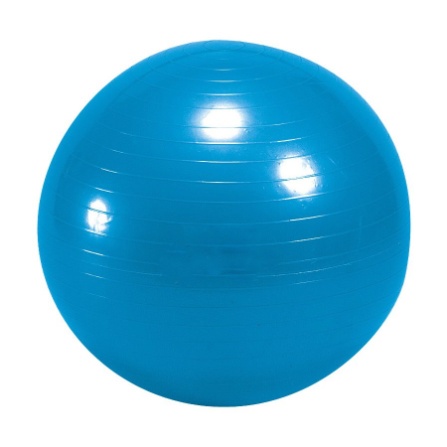 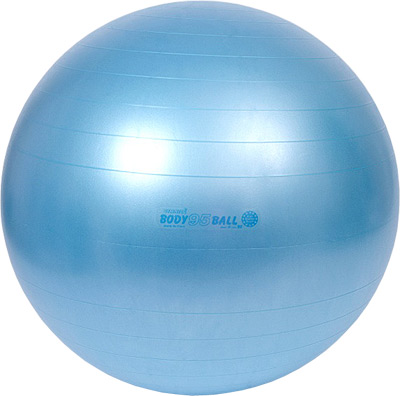 Цель физической культуры: - «Быть здоровым и с фигурой!»
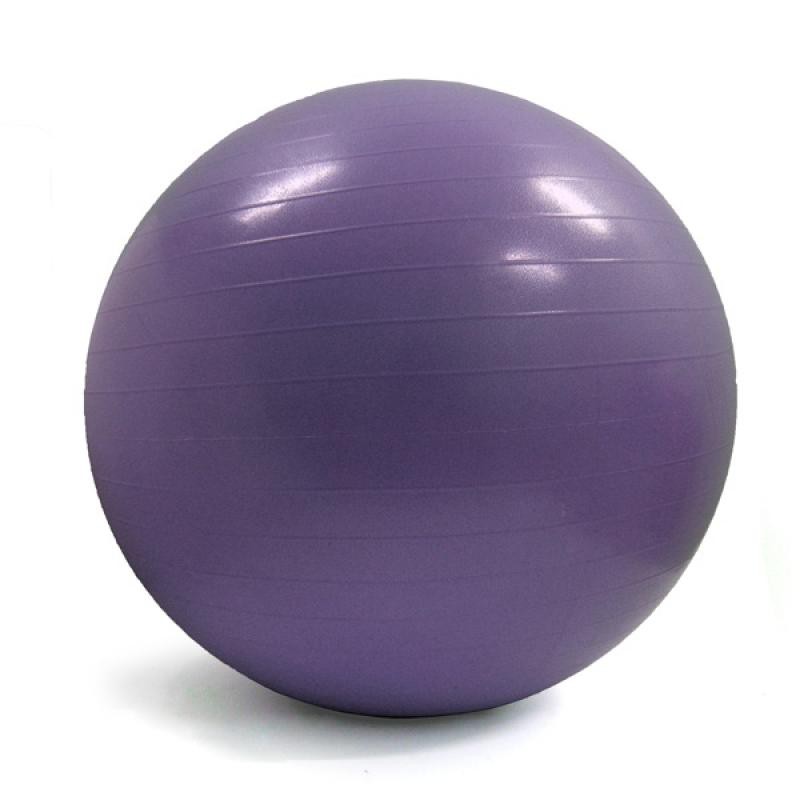 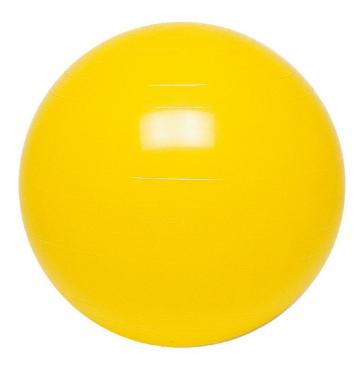 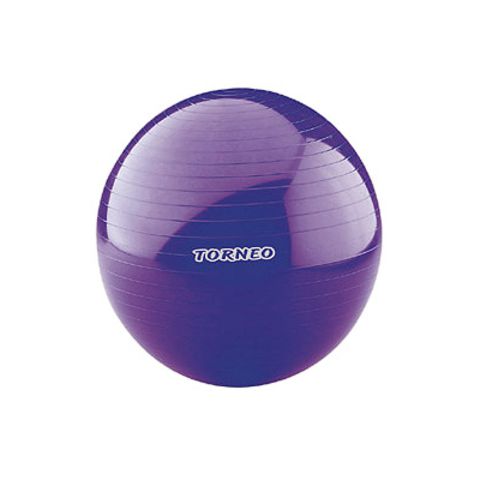 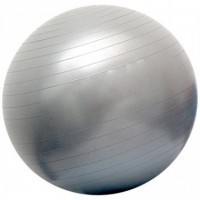 Прыжки на мяче
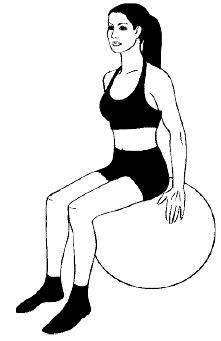 Растяжка мышц груди
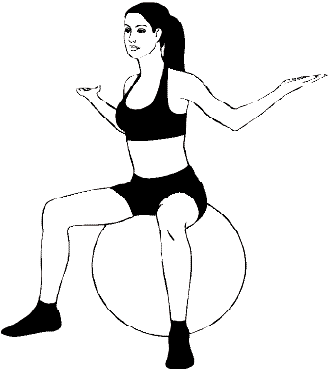 Упражнение эффективно прорабатывает мышцы пресса.
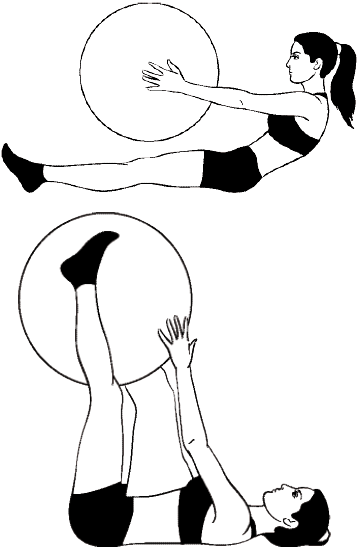 Упражнение для мышц пресса
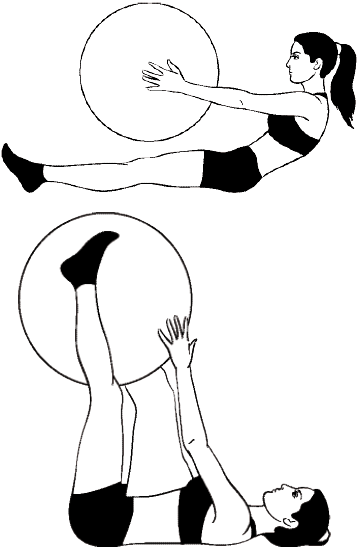 Растяжка мышц спины – наклон вперед
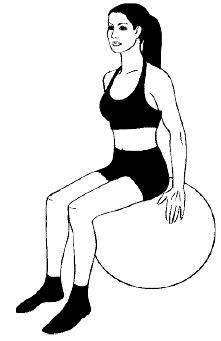 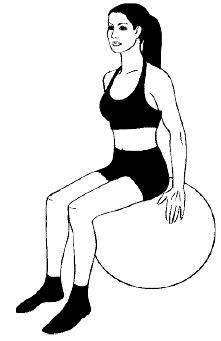 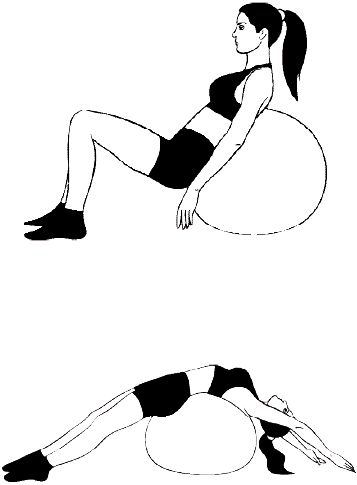 Упражнение для мышц рук
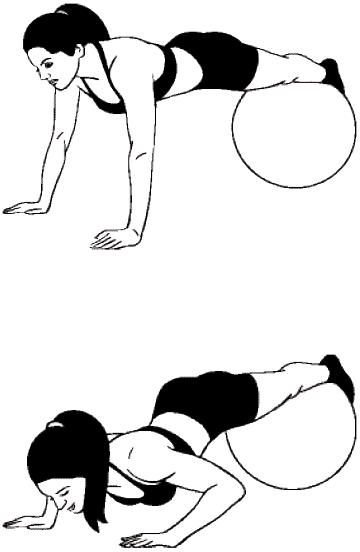 Упражнение эффективно воздействует на мышцы ягодиц.
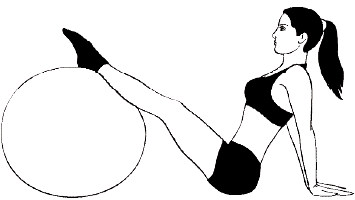 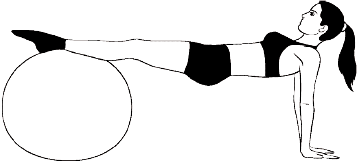 Упражнение эффективно укрепляет поясничный отдел позвоночника.
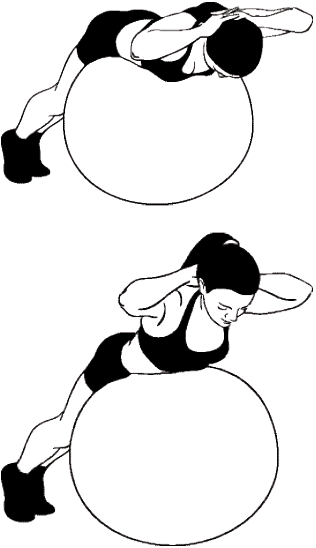 Правильная посадка на мяч,   
    упражнение на дыхание
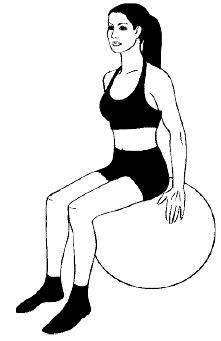 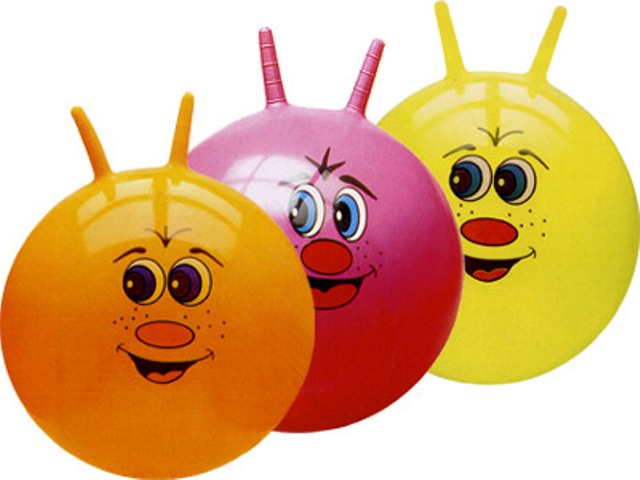 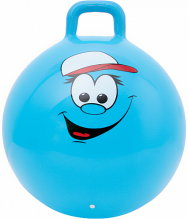 Ритмическая 
      гимнастика